Metodologia da pesquisa: a abordagem qualitativa em foco
Profª Sandra Maria Galheigo
FMUSP – sandramg@usp.br
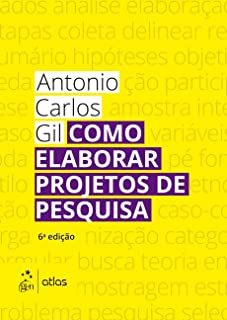 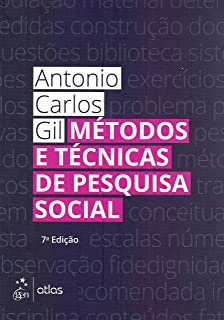 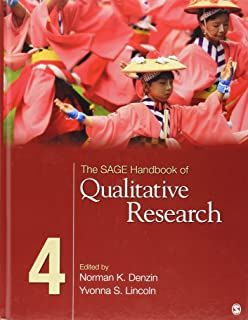 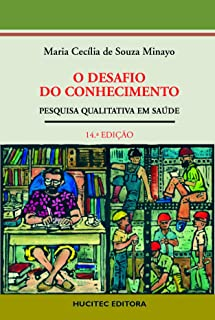 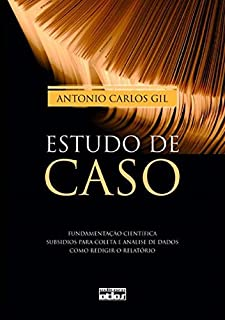 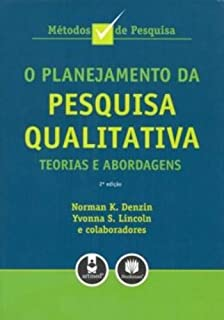 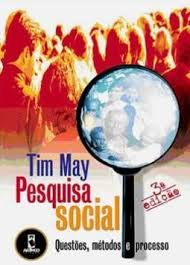 Questões gerais e introdutórias sobre pesquisa
O que é e por que pesquisar?
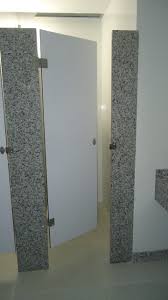 Interesse e conhecimento do assunto a ser pesquisado;
Curiosidade;
Criatividade e imaginação;
Postura ética e reflexiva;
Sensibilidade e compromisso ético-político;
Perseverança
Pesquisas segundo seus objetivos gerais
Pesquisas exploratórias
Desenvolver, esclarecer e modificar conceitos e ideias, tendo em vista a elaboração de problemas mais precisos ou hipóteses a serem testadas em estudos posteriores.
Proporcionar mais familiaridade com o problema, com vistas a torná-lo mais explícito ou a construir hipóteses.
Proporcionar visão geral, de tipo aproximativo, acerca de determinado fato. 
Apresenta menor rigidez no planejamento.
Podem constituir a primeira etapa de uma investigação mais ampla e ser comuns em pesquisadores preocupados com a atuação prática.

Pesquisas descritivas
Descrever características de determinada ou fenômeno. 
Podem estudar características de um grupo/população (idade, sexo, procedência, nível de escolaridade e renda estado de saúde física e mental, condições de moradia, acesso a direitos...) 
Podem estudar o nível de atendimento dos órgãos públicos de uma comunidade, índice de acesso a políticas públicas.
Podem ser elaboradas com a finalidade de identificar possíveis relações entre variáveis. Descrever experiências, projetos. Podem ser comuns em pesquisadores preocupados com a atuação prática.
Gil 2010, 2019
Pesquisas segundo seus objetivos gerais
Pesquisas explicativas 
Identificar fatores que determinam ou contribuem para a ocorrência de fenômenos, isto é, explicar a razão, os fatos e os fenômenos das coisas.
É o tipo mais complexo de pesquisa, já que o risco de cometer erros aumenta significativamente. 
Pode-se dizer que o conhecimento científico está assentado nos resultados oferecidos pelos estudos explicativos. Isso não significa que as pesquisas exploratórias e descritivas tenham menor valor; etapa prévia indispensável para se possam obter explicações científicas.

Pesquisas nas ciências naturais – método experimental;
Pesquisas nas ciências sociais – método observacional e outros
Gil 2010, 2019
Problema de pesquisa e revisão da literatura
Complexidade da questão
Imersão sistemática no objeto;
Estudo da literatura existente;
Discussão com pessoas experientes com o estudo/tema.

Regras básicas - O problema deve ser :
formulado como pergunta;
claro e preciso;
suscetível de solução;
delimitado a uma dimensão viável.
Gil 2010
Metodologias: qualitativa, quantitativa ou mista?
Discussão inadequada e por oposição
Desqualificação baseada em critérios usualmente aceitos para emitir juízo de verdade no campo intelectual: 
operacionalização em números e variáveis como garantia  da validade 
fidedignidade, 
replicabilidade e 
generalidade

Estudos quantitativos:
 Importante para a análise de magnitude dos fenômenos
Ensaios-clínicos e a produção de evidências científicas : estudos randomizados
Estudo de modelos e protocolos


Estudos qualitativos
Estudos de grupos e segmentos delimitados e focalizados
Historias sociais sob a ótica dos atores, de relações
Análise de discursos e de documentos.
Minayo, 2014
Metodologia  qualitativa
Aquela capaz de incorporar a questão do significado e da intencionalidade como inerentes aos atos, às relações e às estruturas sociais (Minayo 2014, p. 22).
O método qualitativo é o que se aplica ao estudo da história, das relações, das representações, das crenças, das percepções, das opiniões , produtos das interpretações que os humanos fazem a respeito de como vivem, constroem seus artefatos e a si mesmos, sentem e pensam. (Minayo 2014, p. 57).
O universo das investigações qualitativas é o cotidiano e as experiências do senso comum, interpretadas e reinterpretadas pelos sujeitos que as vivenciam. (Minayo 2014, p.24)
Elementos gerais de um projeto de pesquisa
Formulação do problema
Construção de hipóteses ou estabelecimento de objetivos;
Identificação do tipo de pesquisa (quali, quanti e quali-quanti);
Operacionalização de variáveis;
Seleção da amostra;
Elaboração dos instrumentos;
Determinação da estratégia de pesquisa (delineamento) e dos procedimentos metodológicos;
Determinação do plano de análise de dados/do material qualitativo;
Previsão da forma de apresentação dos resultados;
Cronograma de execução de pesquisa;
Definição de recursos humanos, materiais e financeiros necessários.
quantitativa
Gil 2010
Elaboração do Projetopesquisa qualitativa
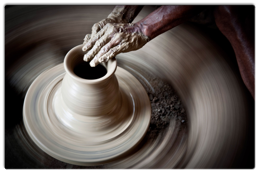 Problema de pesquisa
Revisão da literatura
Norteadores teóricos-metodológicos 
Desenho de pesquisa/Estratégia de pesquisa
Procedimentos metodológicos 
Cronograma
Orçamento  
Após, redação final, submissão ao CEP para obtenção das autorizações éticas
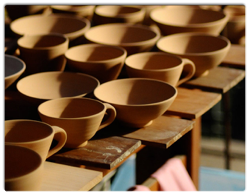 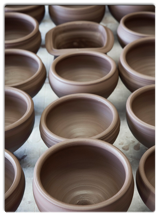 Sobre delineamentos de pesquisa
Delineamento, desenho, design
Estratégia global adotada pelo pesquisador para integrar os diferentes componentes do estudo de maneira coerente e lógica, garantindo o efetivo tratamento do problemas, consecução de seus objetivos.

Constitui o modelo para a coleta, análise e interpretação do material coletado.

Sua função é garantir que o processo de pesquisa permita a resolução do problema de pesquisa de modo mais inequívoco possível.

Deve ser elaborado de forma a possibilitar uma abordagem ordenada dos procedimentos a serem adotados ao longo do processo de pesquisa.
Gil 2019
Delineamento, desenho, design
Sua efetivação requer:
Identificação clara do problema e justificativa de sua relevância;
Revisão da literatura em que se insere o problema;
Especificação dos objetivos, hipóteses ou questões de pesquisa;
Identificação dos dados requeridos e dos procedimentos para sua obtenção;
Descrição dos métodos de análise e interpretação dos dados
Gil 2019
Delineamento, desenho, design
Conceito de delineamento – pouco tratado de modo uniforme pelos pesquisadores de língua portuguesa.

Design – esboço, desenho, plano, projeto, planejamento, propósito e intenção.


Muito comum aparecer nos estudos referencia apenas ao ‘grandes’ delineamentos: pesquisa-ação, estudo de caso, etnografia...
Gil 2019
Delineamentos (desenhos) na área de saúde mais ‘validados’
Revisões sistemáticas e meta-análise
Ensaios clínicos randomizados
Estudo de coorte
Estudos casos-controle
Estudos transversais
Relatos de casos
Desafios para a Terapia Ocupacional
Uso frequente de métodos e técnicas de Pesquisa Social
Principais delineamentos em pesquisa social: considerando a natureza dos dados
Pesquisas qualitativas
Pesquisas quantitativas
Pesquisa experimental
Pesquisa ex-post facto 
Levantamento de campo (survey)
Triangulação de métodos qualitativos e quantitativos
Estudo de caso
Pesquisa fenomenológica
Pesquisa etnográfica
Teoria fundamentada em dados (grounded theory)
Pesquisa narrativa


Pesquisa histórica
Pesquisa-ação
Pesquisa-participante
Pesquisa-intervenção
Cartografia 
Itinerários terapêuticos
Gil 2019
Pesquisas de métodos mistos
Gil 2019
Delineamento sequencial explanatório
Delineamento sequencial exploratório
Delineamento convergente
Delineamento incorporado
Delineamento transformativo
Delineamento multifásico
Outros desenhos
Gil 2019
Levantamento de campo (survey)
Modalidade de pesquisa caracterizada pela interrogação direta das pessoas cujo comportamento se deseja conhecer.
Solicitação de informações a um grupo significativo de pessoas acerca do problema estudado para em seguida, por meio de análise quantitativa, obter as conclusões correspondentes aos dados coletados. 
Um dos delineamentos de pesquisa mais valorizados no campo das Ciências Sociais.
Não é o delineamento mais apropriado para investigações aprofundadas de comportamentos e estruturas sociais complexas.
Pesquisa fenomenológica
Interpretar o mundo através da consciência dos sujeitos formulada com base em suas experiências.

Seu objeto, portanto, é o próprio fenômeno tal como se apresenta à consciência, ou seja, o que aparece, e não o que se pensa ou se afirma a seu respeito (Husserl, 1986 apud Gil, 2019, p. 64).

Aplica-se a problemas que se referem ao dia-a-dia das pessoas.
Teoria fundamentada (grounded theory)
Proporcionar uma alternativa ao processo de geração dedutiva de teorias sociais. 

O pesquisador, mediante diversos procedimentos, reúne um volume de dados referente a determinado fenômeno. Após compará-los, codificá-los e extrair suas regularidades, conclui com uma teoria que emerge desse processo de análise. Seu produto,é pois, uma teoria fundamentada nos dados .
Gil 2019, p.65, 66
Pesquisa narrativa
Fundamenta-se nas experiências pessoais expressas em histórias contadas pelas pessoas. 
Biografia
Autobiografia
História de vida
História Oral


Metodologias visuais
Gil 2019, p.65, 66
Pesquisa Bibliográfica
Revisão Sistemática

Revisão integrativa

Revisão Narrativa

Revisão de Escopo
Sobre procedimentos ou métodos de pesquisa
Procedimentos ou métodos de pesquisa
Entrevista, formulário, questionário
Grupo focal 
Observação:  espontânea (naturalista), sistemática (estruturada), participante 
Pesquisa documental 
Pesquisa histórica: história oral, história documental e análise de documentos 
Uso de multimídia na pesquisa. 
Diários de Campo
Referências bibliográficas
GIL, A.C. Como elaborar projetos de pesquisa. 5ª ed, São Paulo: Atlas, 2010.
GIL, A.C. Estudo de Caso. São Paulo: Atlas, 2009.
GIL, A.C. Métodos e técnicas de pesquisa social. 5ª ed, São Paulo: Atlas, 2019.
Grant, M. J.; Booth, A. A typology of reviews: an analysis of 14 review types and associated methodologies. Health Information and Libraries Journal, 26, pp.91–108, 2009.
Lincoln, Y. S.; Lynham, S.A.; Guba, E. G. Paradigmatic controversies, contradictions and emerging confluences, revisisted. In: Denzin, N. K.; Lincoln, Y. S. The Sage handbook of qualitative research. London: Sage, 2011.
MAY, T. Pesquisa social: questões, métodos e processos.  3ª ed. Porto Alegre, Artmed, 2004.
MINAYO MCS. O desafio do conhecimento: pesquisa qualitativa em saúde. 6a ed. Rio de Janeiro: Hucitec-Abrasco; 1999.